МБДОУ  детский сад и №35
Влияние игр с мячом на развитие двигательных навыков детей раннего возраста
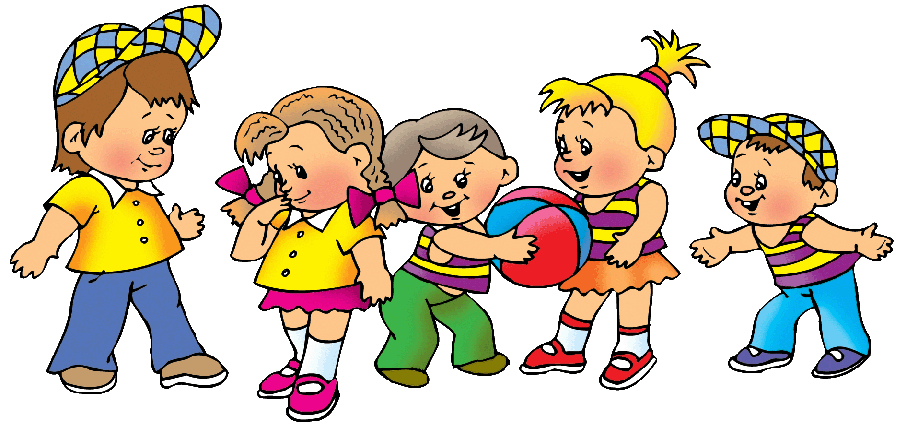 Подготовил:
воспитатель
Жукова Галина Васильевна
г. Ангарск 2016
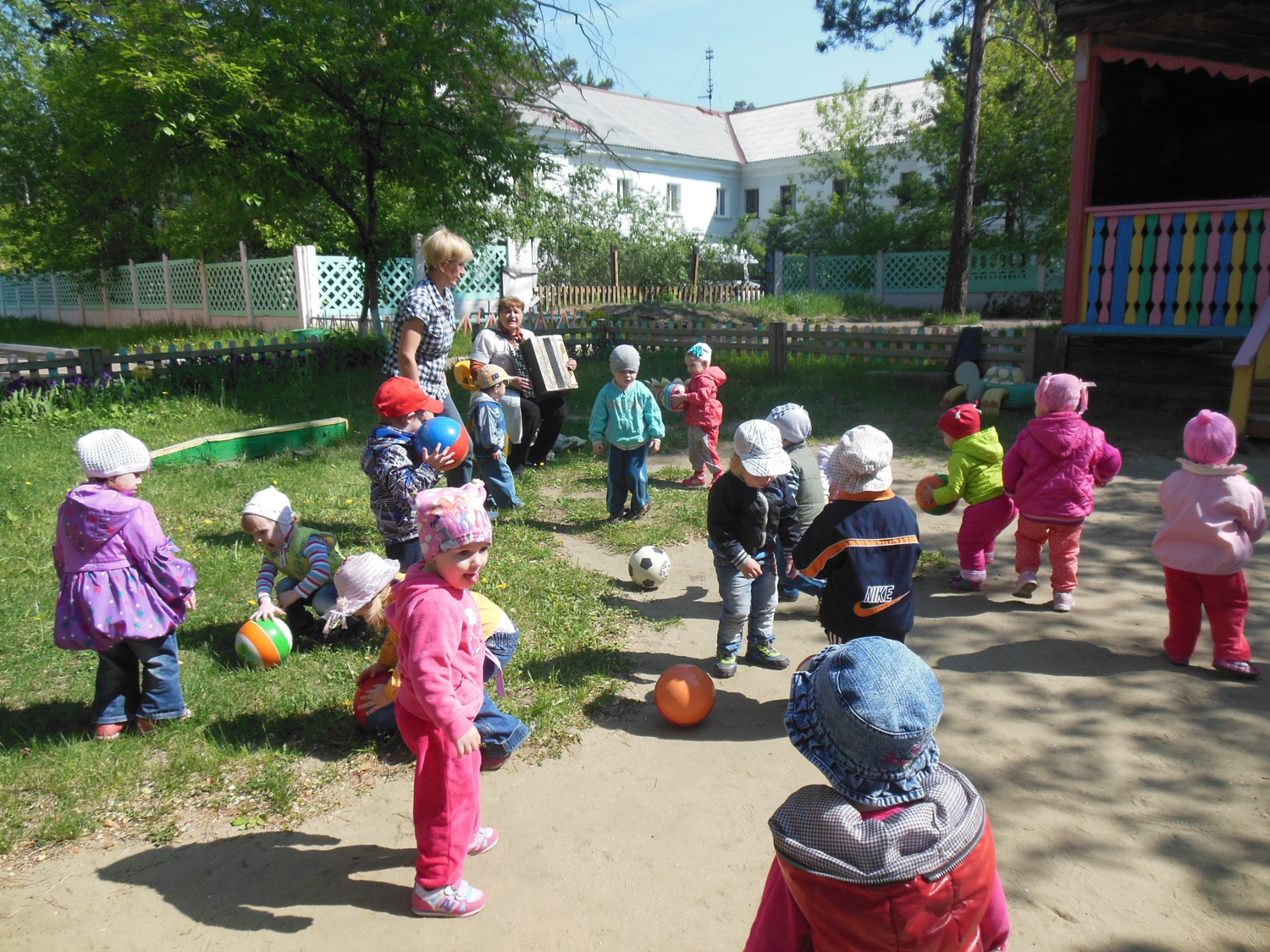 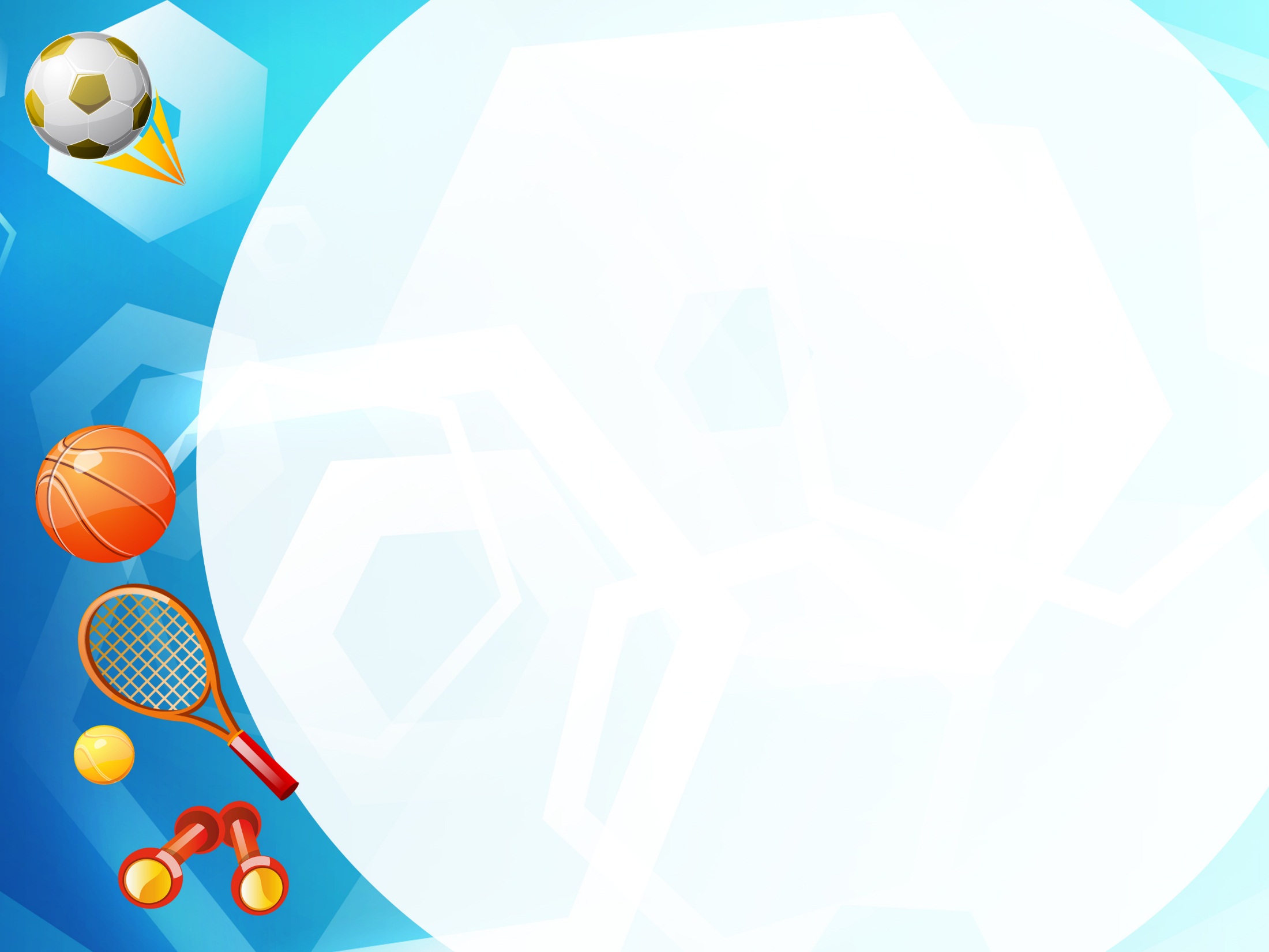 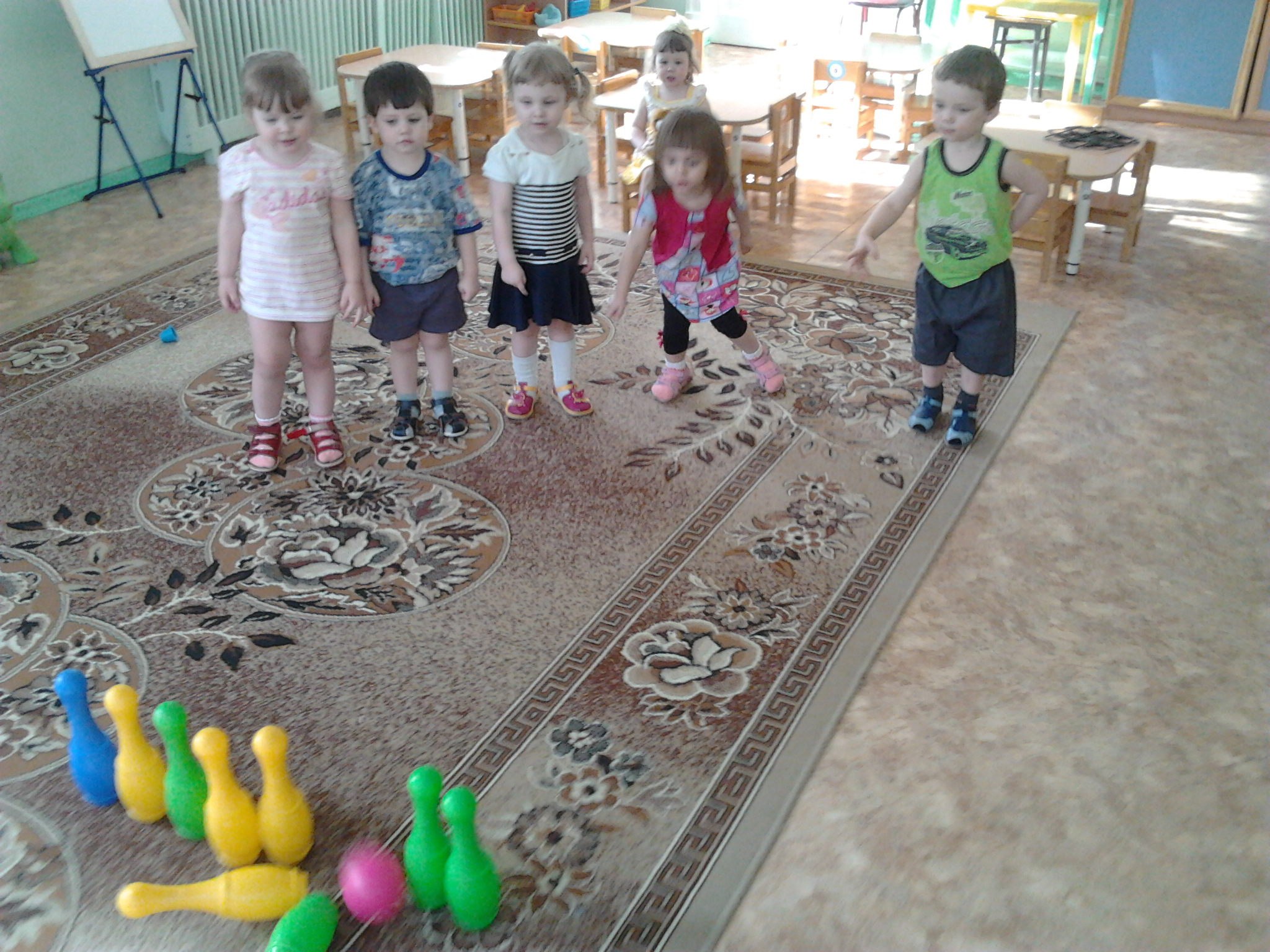 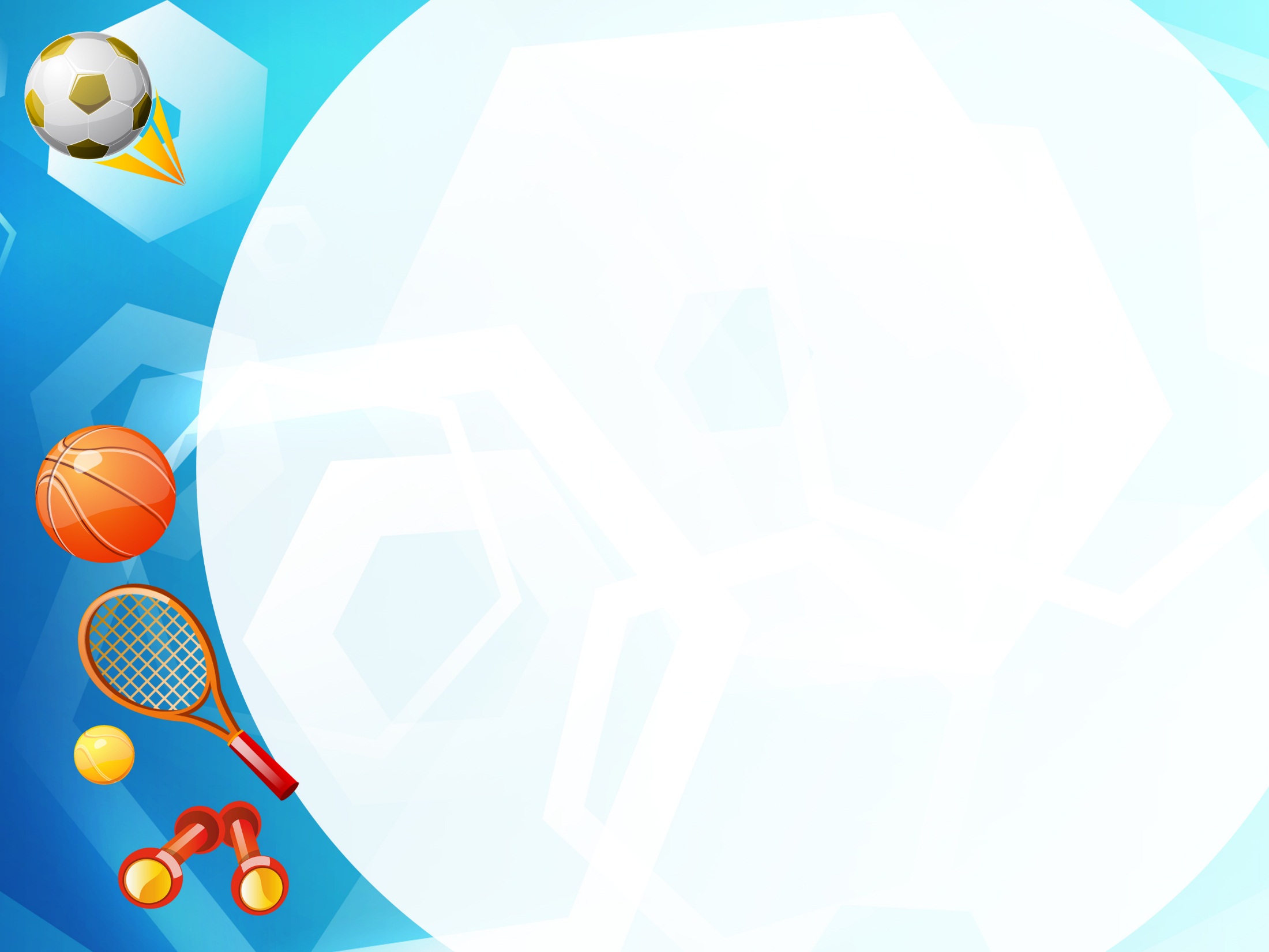 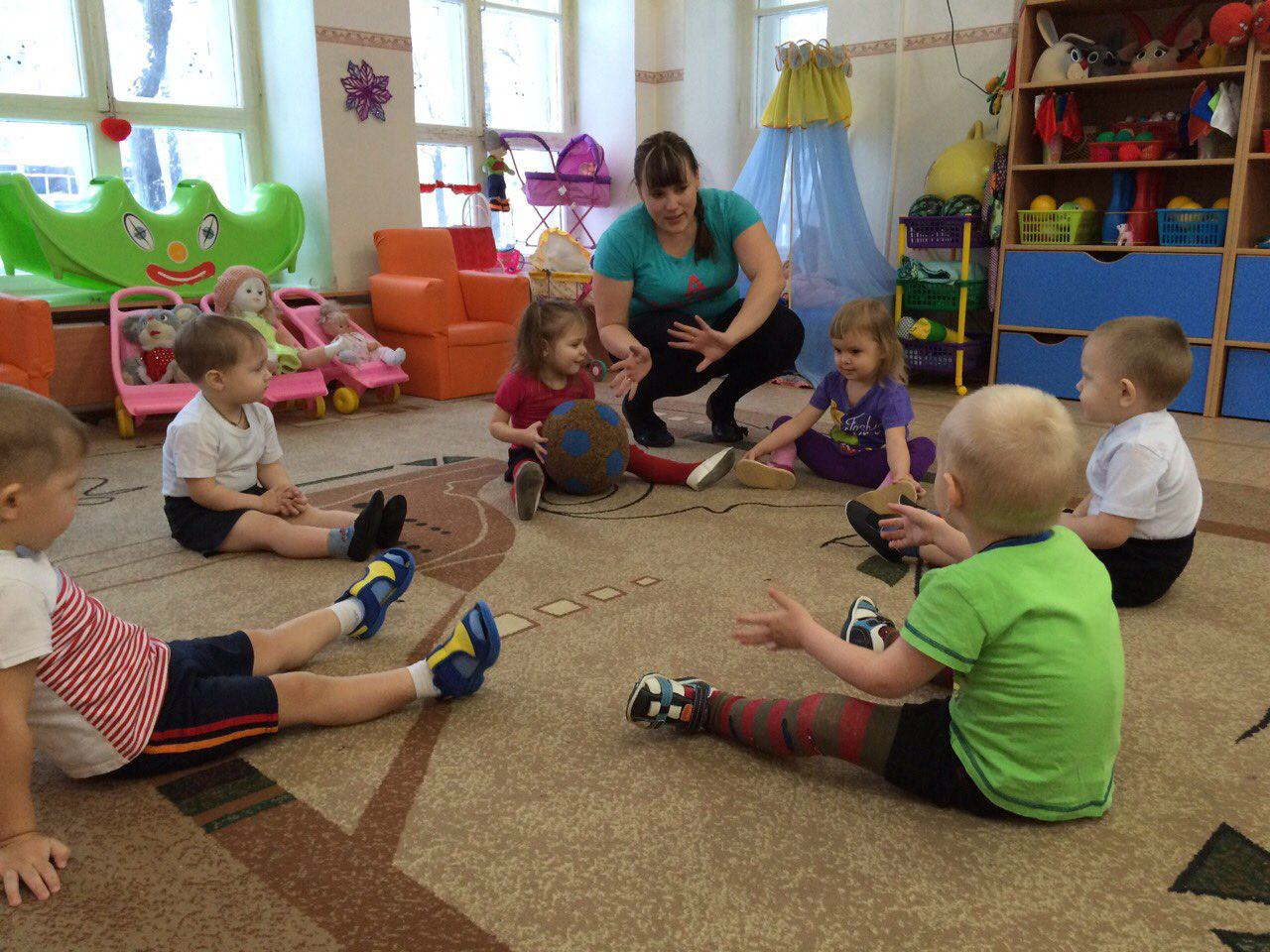 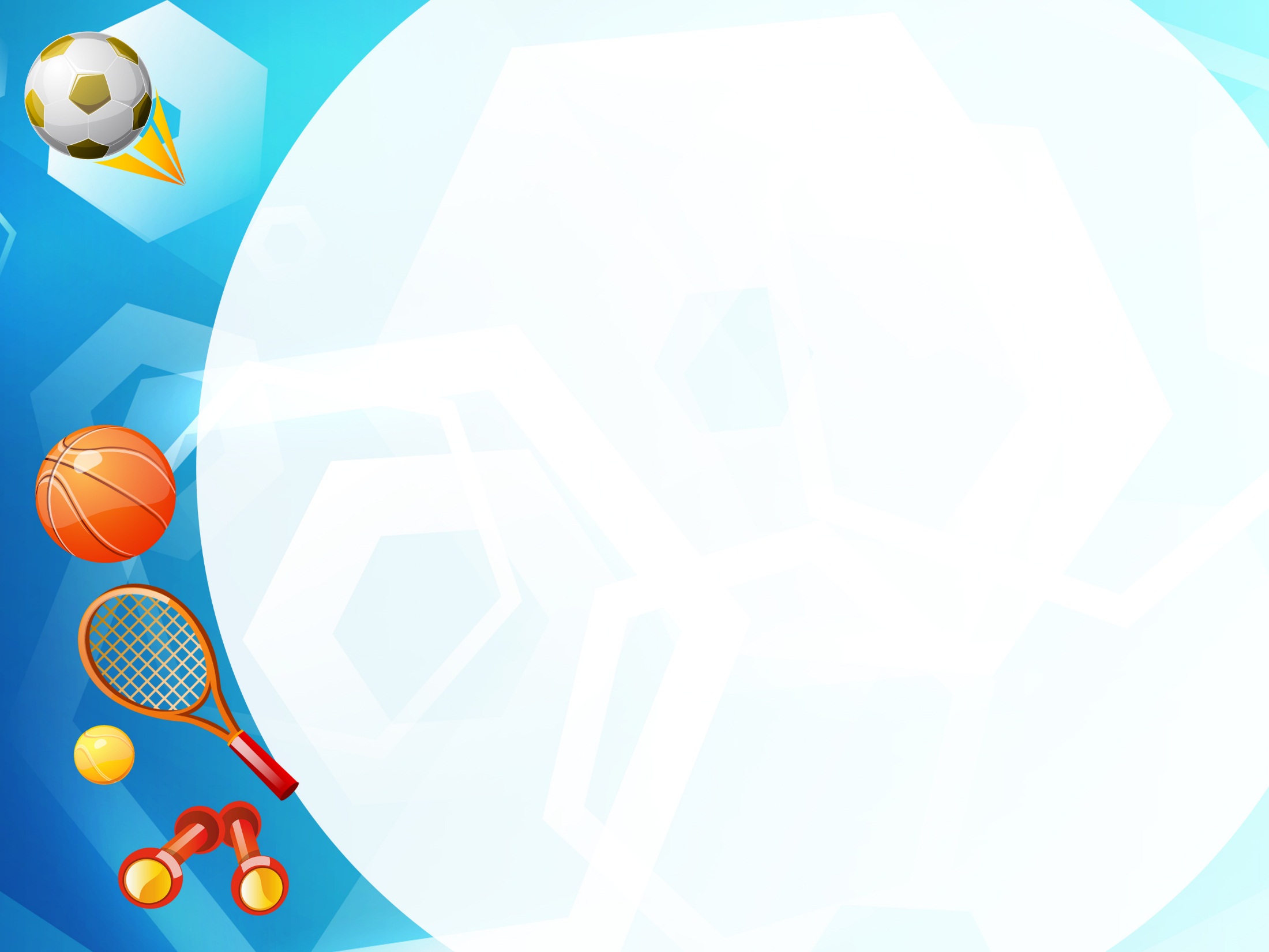 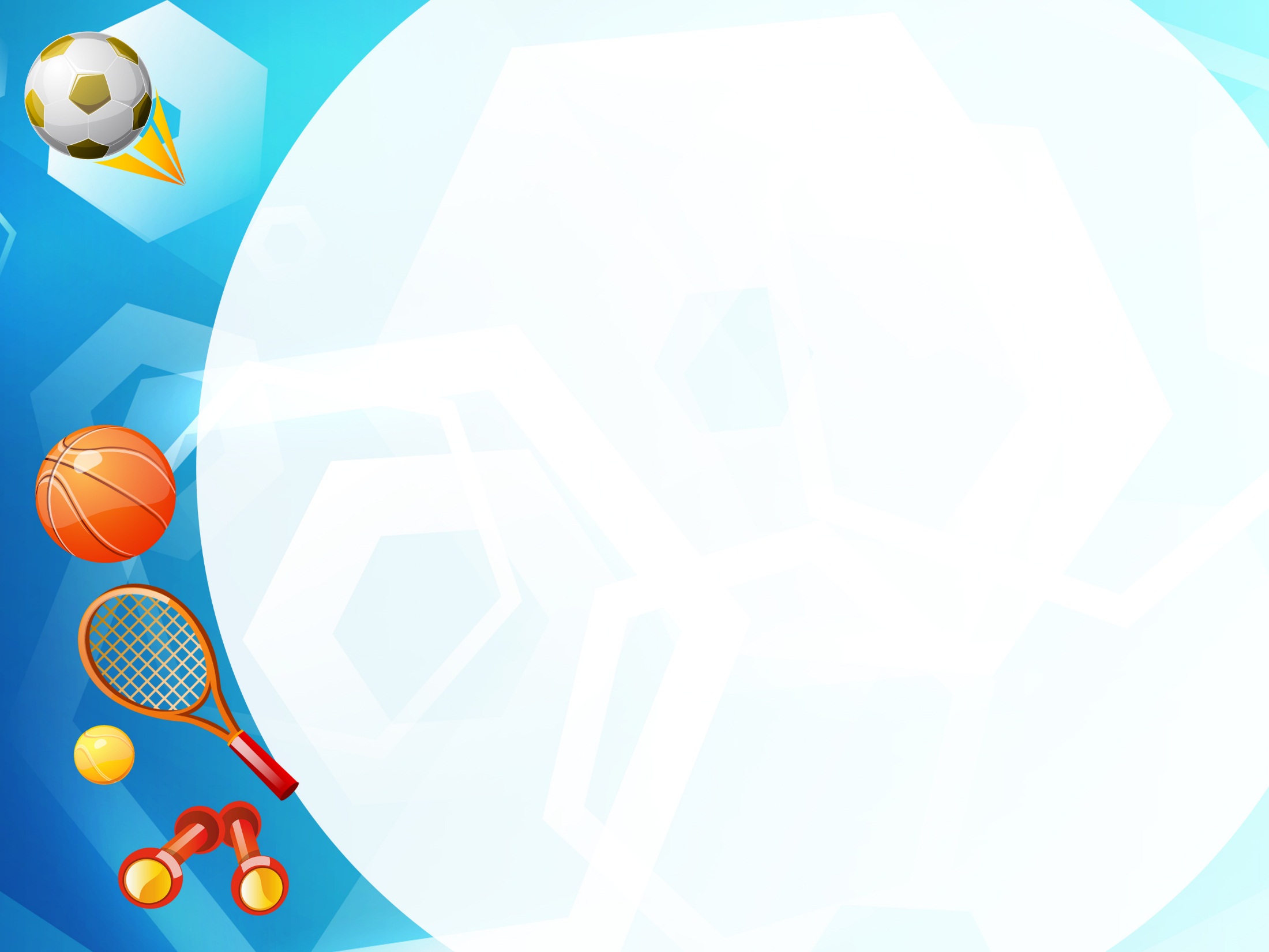 Цель работы:
Разработать  и систематизировать комплекс развивающих игр с мячом, способствующих развитию двигательных навыков  детей раннего возраста.
Задачи:
Изучить и проанализировать историческую, методическую, психолого-педагогическую литературу.
Подобрать и апробировать комплекс игр  и игровых упражнений с мячом, способствующих развитию двигательных навыков.
 Побуждать родителей к совместным  с детьми играм и игровым упражнениям с мячом.
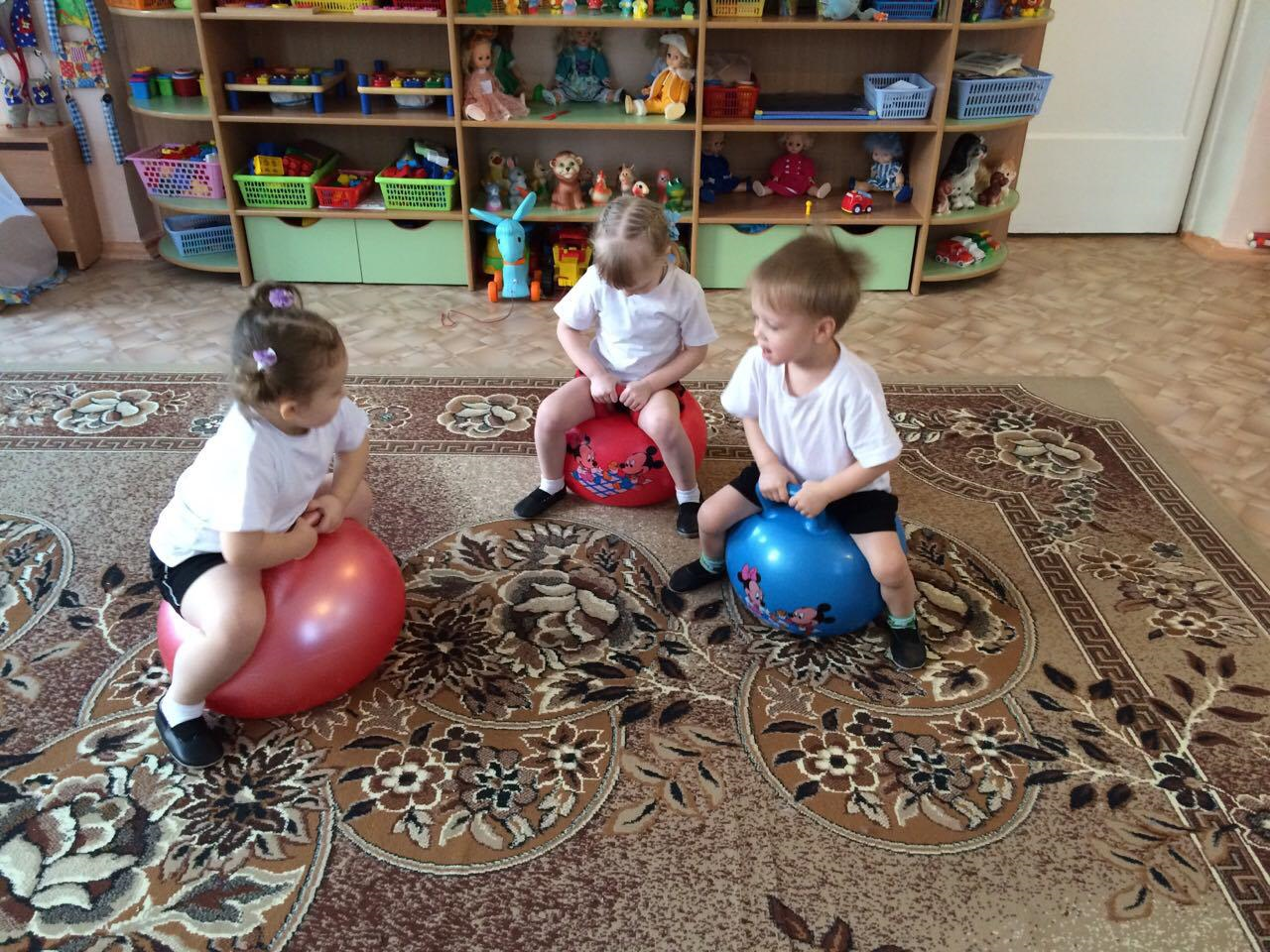 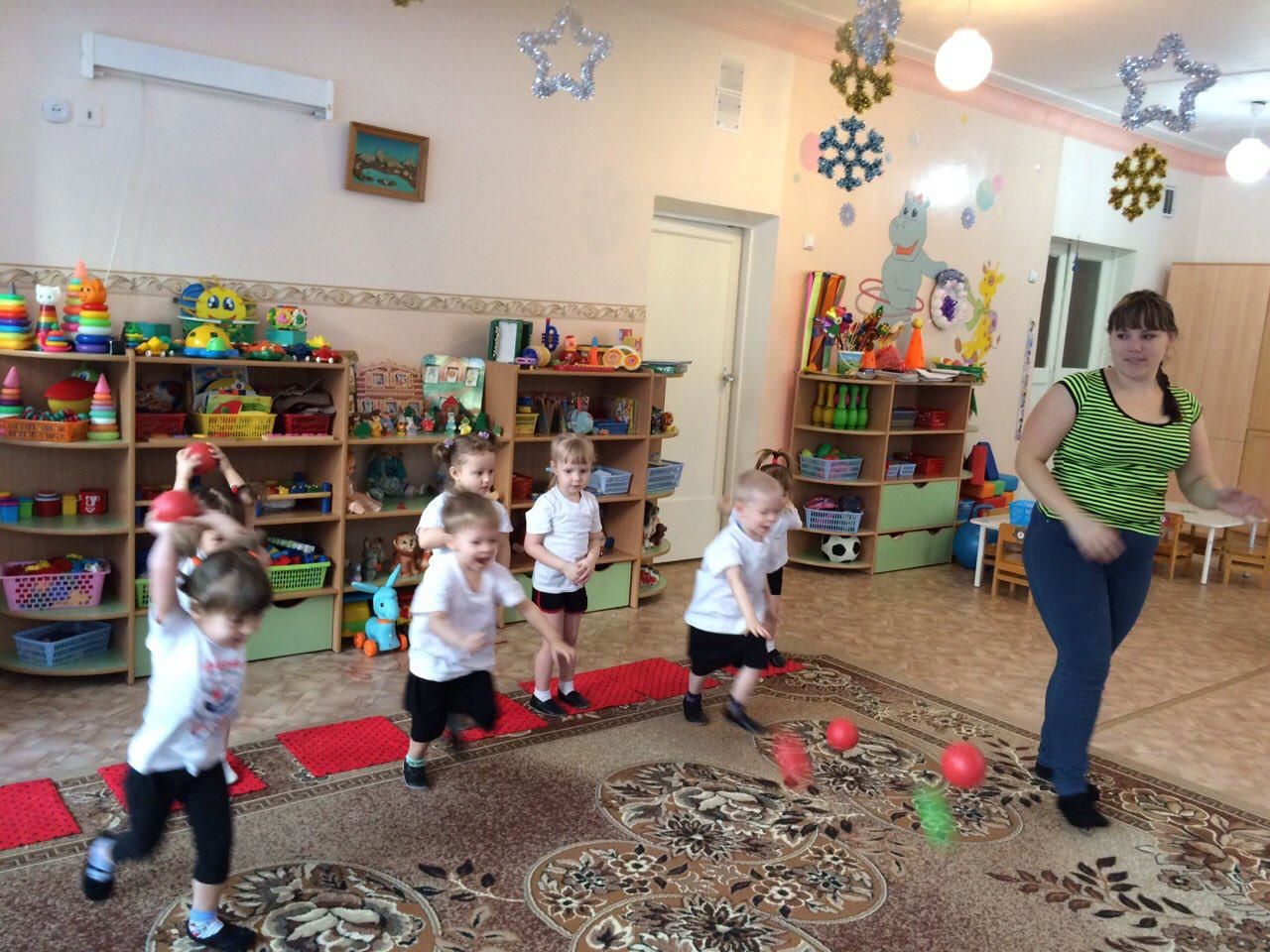 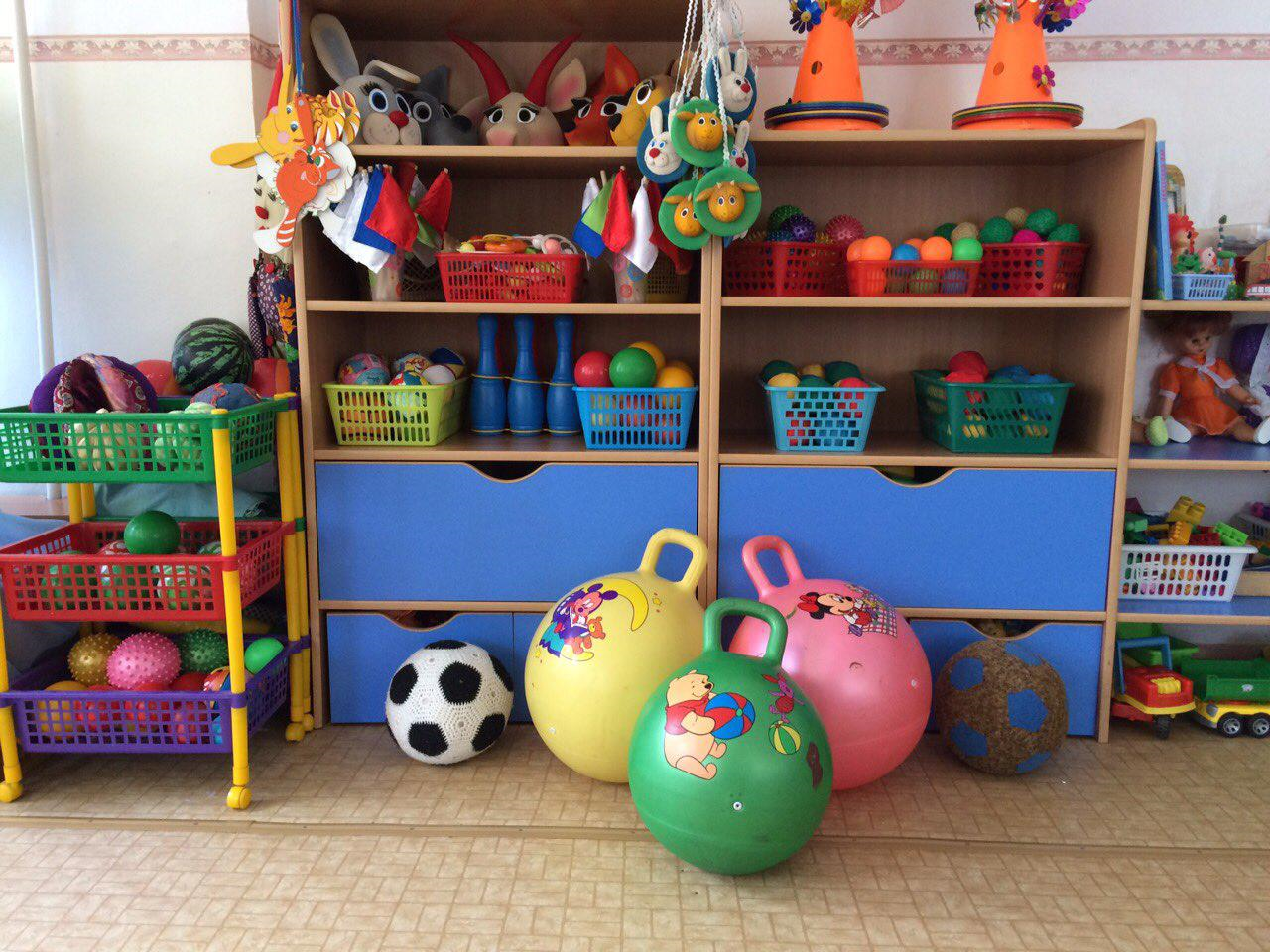 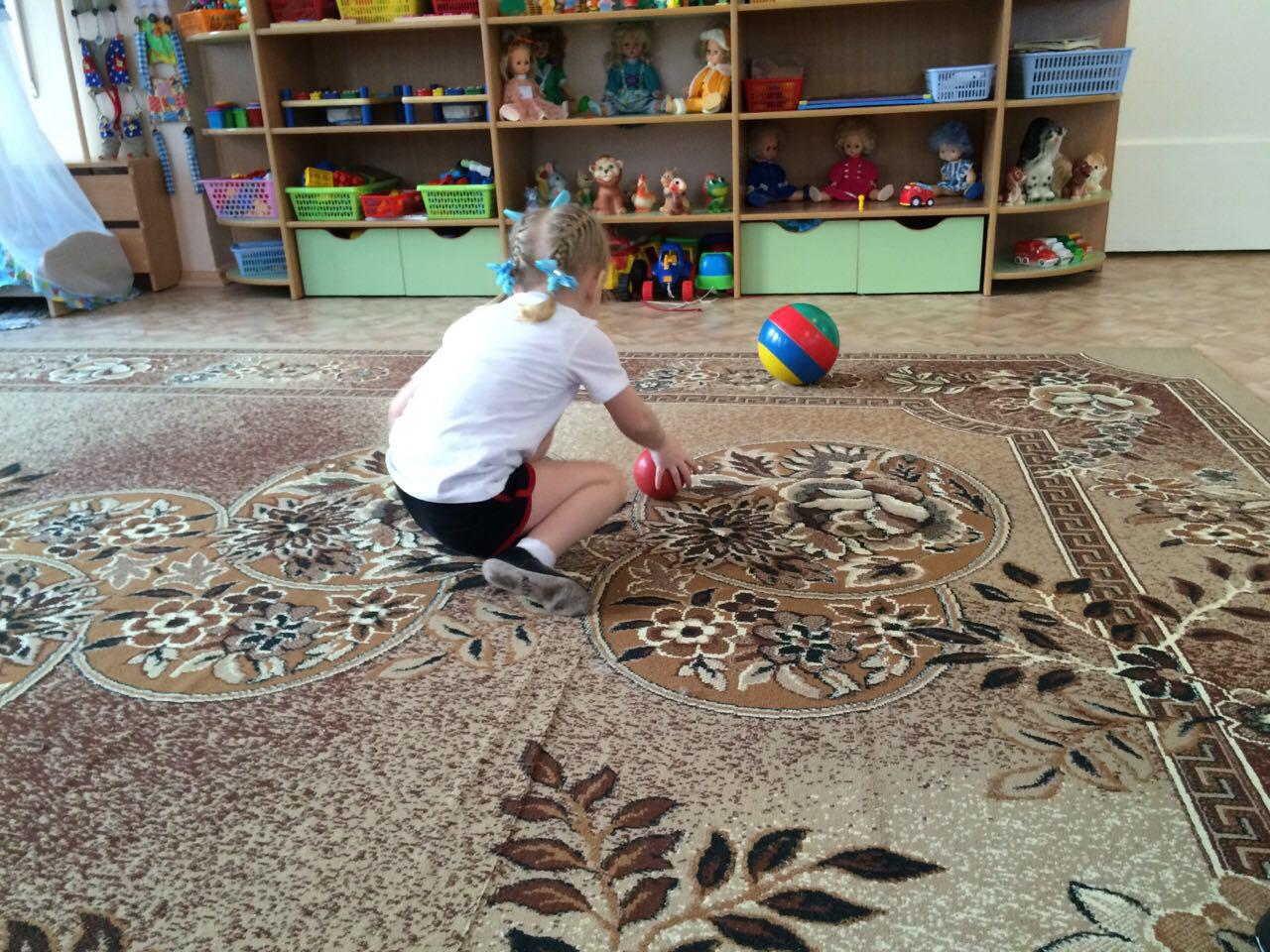 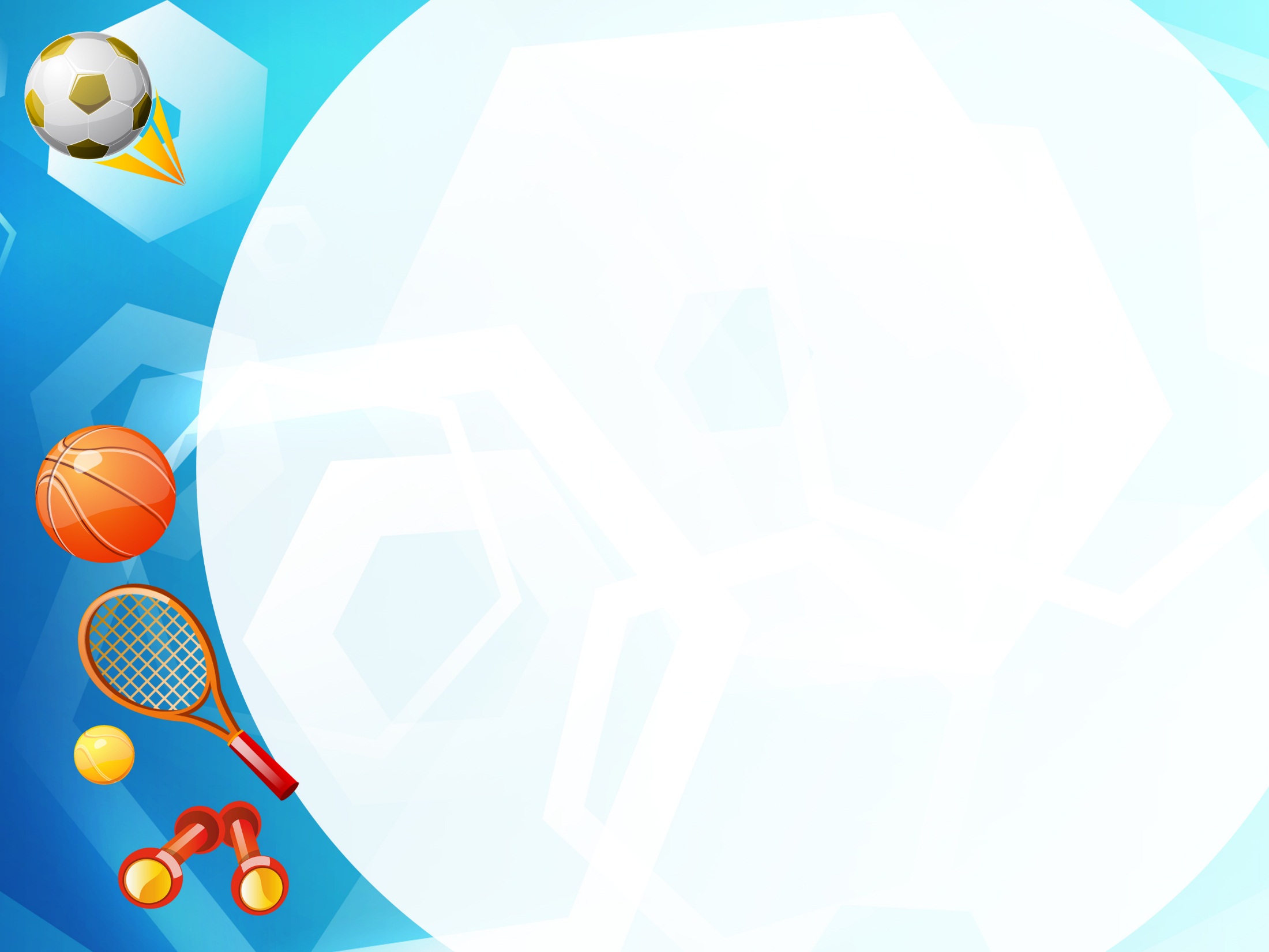 Спасибо за внимание!